1
ΚΕΦΑΛΑΙΟ 13Επανεξέταση της ανοικτής οικονομίας: Το υπόδειγμα Mundell-Fleming και το καθεστώς συναλλαγματικής ισοτιμίας
ΜΑΚΡΟΟΙΚΟΝΟΜΙΚΗ  - N. Gregory Mankiw
2
ΣΤΟ ΠΑΡΟΝ ΚΕΦΑΛΑΙΟ ΘΑ ΜΑΘΟΥΜΕ
Για το υπόδειγμα Mundell-Fleming 
(IS-LM για τη μικρή ανοικτή οικονομία)
Για τα αίτια και τα αποτελέσματα των διαφορών επιτοκίων  
Επιχειρήματα για τις σταθερές έναντι των κυμαινόμενων συναλλαγματικών ισοτιμιών
Πώς να συναγάγουμε την καμπύλη συνολικής ζήτησης για μια μικρή ανοικτή οικονομία
3
Το υπόδειγμα Mundell-Fleming
Βασική υπόθεση:
Μικρή ανοικτή οικονομία με τέλεια κινητικότητα κεφαλαίου  
r  r*
Ισορροπία στην αγορά αγαθών – η καμπύλη IS*:
 
                     Y  C(Y  T)  I(r*)  G  NX(e)
όπου 
e  ονομαστική τιμή συναλλάγματος 
    ξένο νόμισμα ανά μονάδα εγχώριου νομίσματος
4
Η καμπύλη IS*: Ισορροπία στην αγορά αγαθών
Y  C(Y  T)  I(r*)  G  NX(e)
 
Η καμπύλη IS* σύρεται για μια δεδομένη τιμή του r*.  
 
Διαισθητικά, για την κλίση: 
 
↓ e  ↑ NX  ↑ Y
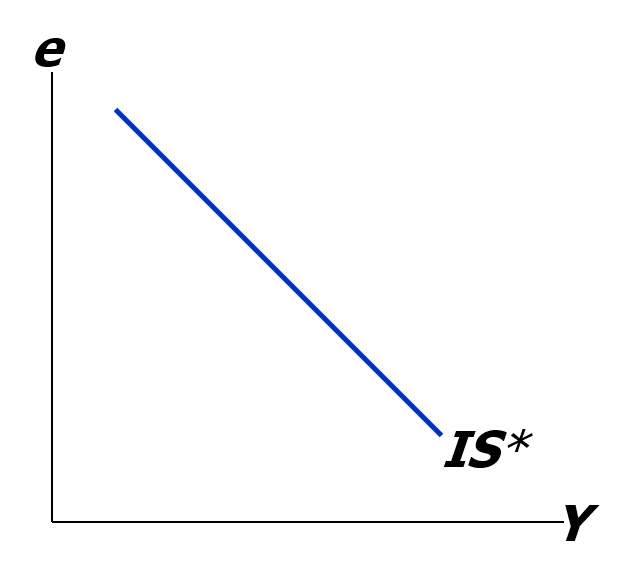 5
Η καμπύλη LM*: Ισορροπία στην αγορά χρήματος
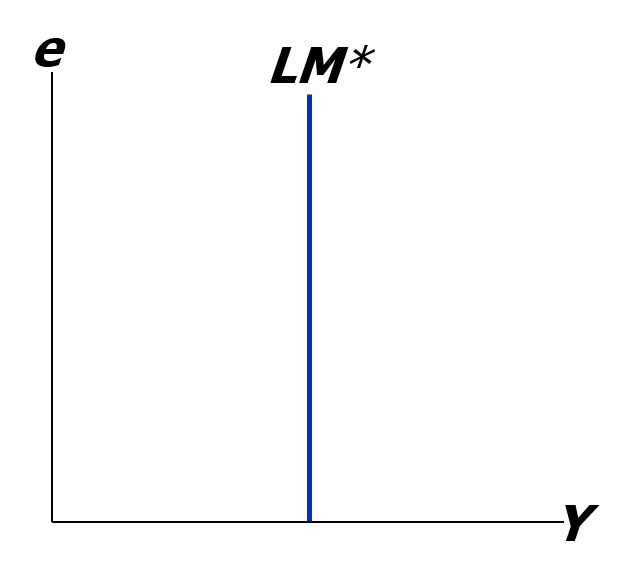 M/P  L(r*, Y)
Η καμπύλη LM*
σύρεται για μια δεδομένη τιμή του r*.
είναι κάθετη, επειδή, δεδομένου του r*, υπάρχει μόνο μία τιμή του Y που εξισώνει τη ζήτηση χρήματος με την προσφορά, ανεξαρτήτως του e.
6
Ισορροπία στο υπόδειγμα Mundell-Fleming
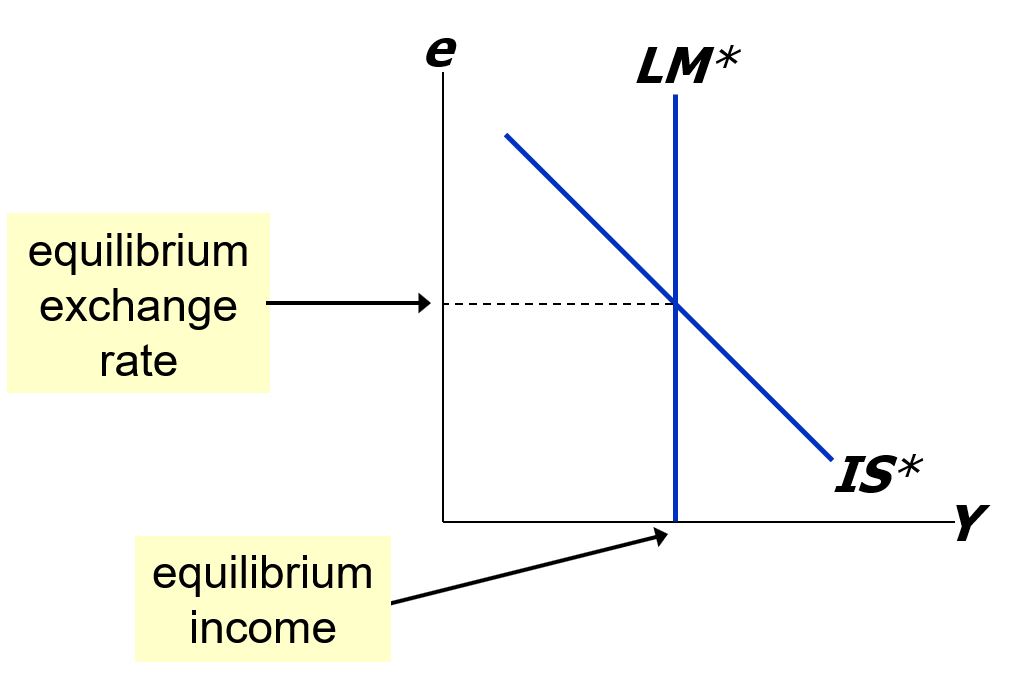 Y  C(Y  T)  I(r*)  G  NX(e)
M/P  L(r*, Y)
Ισορροπία τιμής συναλλάγματος
Εισόδημα
Ισορροπίας
7
Κυμαινόμενες και σταθερές συναλλαγματικές ισοτιμίες
Σε ένα σύστημα κυμαινόμενων συναλλαγματικών ισοτιμιών, η συναλλαγματική ισοτιμία, e, μπορεί να διακυμαίνεται ανάλογα με τις μεταβαλλόμενες οικονομικές συνθήκες.   
Αντιθέτως, σε ένα σύστημα σταθερών συναλλαγματικών ισοτιμιών, η κεντρική τράπεζα ανταλλάσσει το εγχώριο με ξένο νόμισμα σε μια προκαθορισμένη τιμή.   
Στη συνέχεια θα δούμε την ανάλυση της οικονομικής πολιτικής: 
σε ένα σύστημα κυμαινόμενων συναλλαγματικών ισοτιμιών
σε ένα σύστημα σταθερών συναλλαγματικών ισοτιμιών
8
Δημοσιονομική πολιτική υπό καθεστώς κυμαινόμενων συναλλαγματικών ισοτιμιών
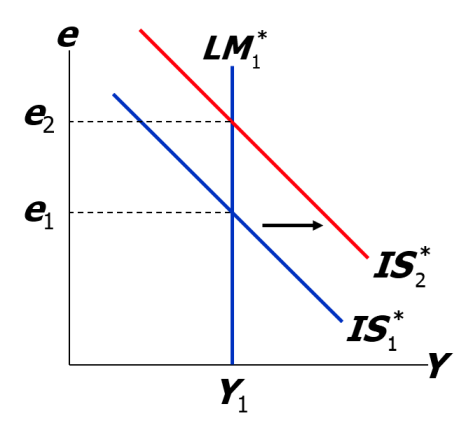 Y  C(Y  T)  I(r*)  G  NX(e)
M/P  L(r*, Y)
 
Σε κάθε συναλλαγματική ισοτιμία, e, η δημοσιονομική επέκταση αυξάνει το Y, μετατοπίζοντας την καμπύλη IS* προς τα δεξιά.  
Αποτελέσματα: 
Δe > 0, ΔY 
9
Διδάγματα για τη δημοσιονομική πολιτική
Σε μια μικρή ανοικτή οικονομία με τέλεια κινητικότητα κεφαλαίου, η δημοσιονομική πολιτική δεν μπορεί να επηρεάσει το πραγματικό ΑΕΠ.  
Εκτόπιση (παραγκωνισμός)
κλειστή οικονομία: Η δημοσιονομική πολιτική που προκαλεί μια άνοδο του επιτοκίου εκτοπίζει επενδύσεις. 
μικρή ανοικτή οικονομία:Η δημοσιονομική πολιτική που προκαλεί μια ανατίμηση της συναλλαγματικής ισοτιμίας εκτοπίζει καθαρές εξαγωγές.
10
Νομισματική πολιτική υπό καθεστώς κυμαινόμενων συναλλαγματικών ισοτιμιών
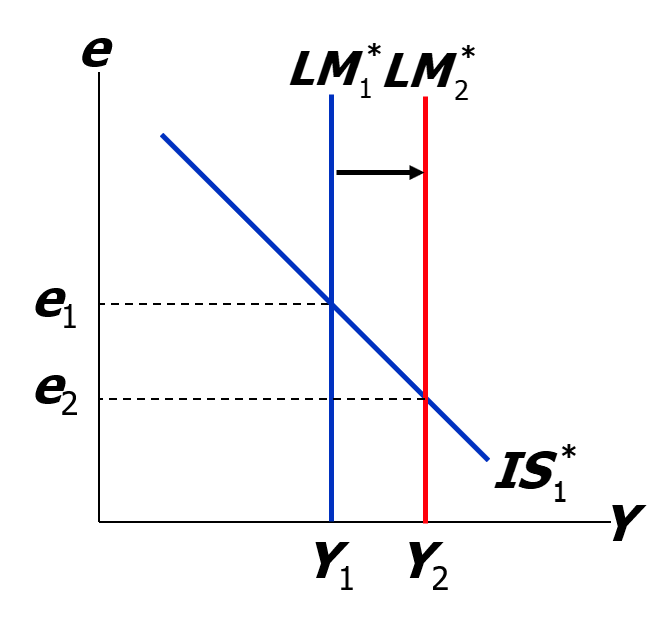 Y  C(Y  T)  I(r*)  G  NX(e)
M/P  L(r*, Y)
 
Μια αύξηση του M μετατοπίζει την LM* προς τα δεξιά, επειδή το Y πρέπει να αυξηθεί για να αποκατασταθεί η ισορροπία στην αγορά χρήματος.   
 
Αποτελέσματα: 
Δe < 0, ΔY > 0
11
Διδάγματα για τη νομισματική πολιτική
Η νομισματική πολιτική επενεργεί την παραγωγή επηρεάζοντας τα συστατικά της συνολικής ζήτησης: 
κλειστή οικονομία: ↑ M → ↓ r  →  ↑ I → ↑ Y
μικρή ανοικτή οικονομία: ↑ M →  ↓ e →  ↑ NX → ↑ Y
 
Η επεκτατική νομισματική πολιτική δεν αυξάνει την παγκόσμια συνολική ζήτηση· απλώς στρέφει τη ζήτηση από τα ξένα στα εγχώρια προϊόντα.  
Επομένως, η αύξηση του εγχώριου εισοδήματος και της απασχόλησης επιτυγχάνεται σε βάρος ξένων χωρών.
12
Εμπορική πολιτική υπό καθεστώς κυμαινόμενων συναλλαγματικών ισοτιμιών
Y  C(Y  T)  I(r*)  G  NX(e)
M/P  L(r*, Y)
 
Σε κάθε συναλλαγματική ισοτιμία, e, η επιβολή εισαγωγικών δασμών ή ποσοστώσεων μειώνει τις εισαγωγές, αυξάνει τις καθαρές εξαγωγές, ΝΧ, και μετατοπίζει την καμπύλη IS* προς τα δεξιά. 
 
Αποτελέσματα: 
Δe > 0, ΔY  0
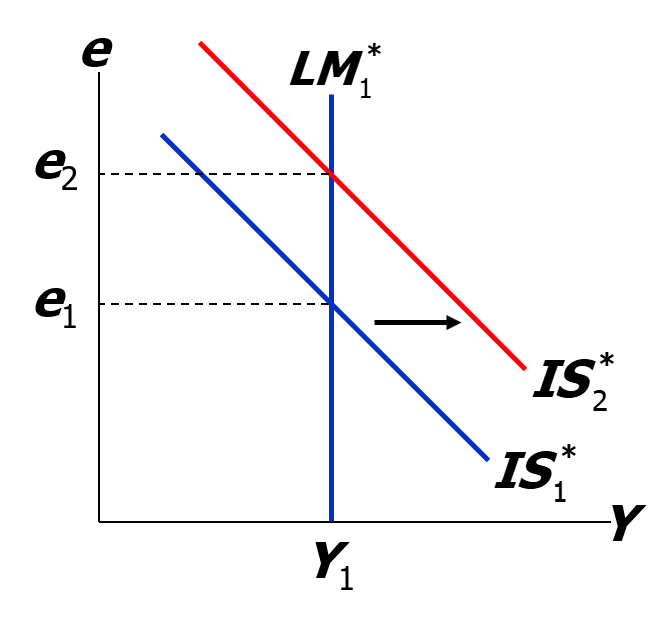 13
Διδάγματα από την εμπορική πολιτική, Μέρος 1
Οι περιορισμοί των εισαγωγών δεν μπορούν να μειώσουν το εμπορικό έλλειμμα. 
Ακόμη και αν οι καθαρές εξαγωγές, NX, παραμείνουν αμετάβλητες, θα διενεργείται λιγότερο εμπόριο:
Οι εμπορικοί περιορισμοί μειώνουν τις εισαγωγές. 
Η συναλλαγματική ισοτιμία ανατιμάται, πράγμα που συνεπάγεται τη μείωση των εξαγωγών. 
Λιγότερο εμπόριο σημαίνει λιγότερα «κέρδη από το εμπόριο».
14
Διδάγματα από την εμπορική πολιτική, Μέρος 2
Οι περιορισμοί των εισαγωγών σε συγκεκριμένα προϊόντα προστατεύουν θέσεις εργασίας στις εγχώριες βιομηχανίες που παράγουν τα αγαθά αυτά, αλλά καταστρέφουν θέσεις εργασίας σε κλάδους που παράγουν εξαγωγικά αγαθά.  
Επομένως, οι περιορισμοί των εισαγωγών αποτυγχάνουν να αυξήσουν τη συνολική απασχόληση. 
Επίσης, οι περιορισμοί των εισαγωγών επιφέρουν τομεακές μεταβολές, που προκαλούν ανεργία τριβής.
15
Σταθερές συναλλαγματικές ισοτιμίες
Στο σύστημα των σταθερών συναλλαγματικών ισοτιμιών, η κεντρική τράπεζα είναι σε ετοιμότητα να αγοράζει ή να πωλεί εγχώριο νόμισμα έναντι ξένου νομίσματος σε προκαθορισμένη τιμή. 
Στο υπόδειγμα Mundell-Fleming, η κεντρική τράπεζα μετατοπίζει την καμπύλη LM* όσο χρειάζεται για να διατηρηθεί η συναλλαγματική ισοτιμία, e, στην προκαθορισμένη τιμή. 
Το σύστημα αυτό κρατά σταθερή την ονομαστική τιμή συναλλάγματος.Στη μακροχρόνια περίοδο, όταν οι τιμές είναι εύκαμπτες, η πραγματική τιμή συναλλάγματος μπορεί να μεταβάλλεται ακόμη και αν η ονομαστική τιμή συναλλάγματος παραμένει σταθερή.
16
Δημοσιονομική πολιτική υπό καθεστώς σταθερών συναλλαγματικών ισοτιμιών, Μέρος 1
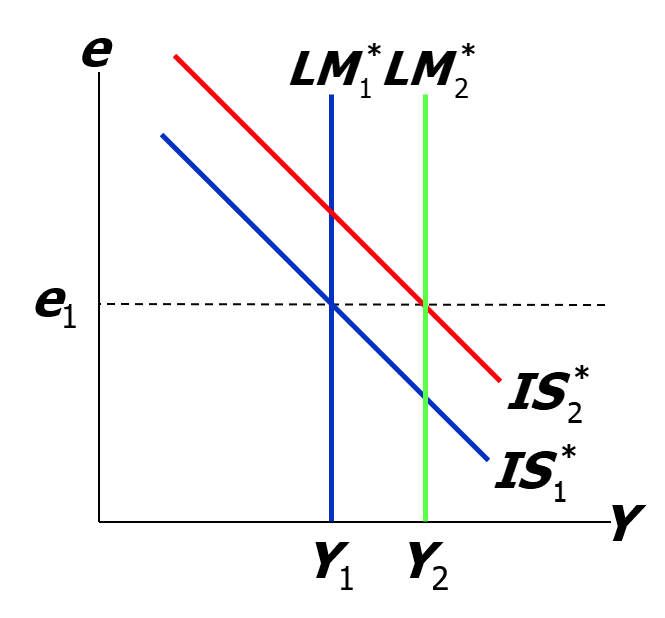 Υπό καθεστώς κυμαινόμενων συναλλαγματικών ισοτιμιών, η δημοσιονομική επέκταση θα αυξήσει τη συναλλαγματική ισοτιμία, e. 
 
Για να μην αυξηθεί η συναλλαγματική ισοτιμία, e, η κεντρική τράπεζα πρέπει να πωλήσει εγχώριο νόμισμα, πράγμα που αυξάνει το M και μετατοπίζει την καμπύλη LM* προς τα δεξιά.  
Αποτελέσματα: 
Δe  0, ΔY > 0
17
Δημοσιονομική πολιτική υπό καθεστώς σταθερών συναλλαγματικών ισοτιμιών, Μέρος 2
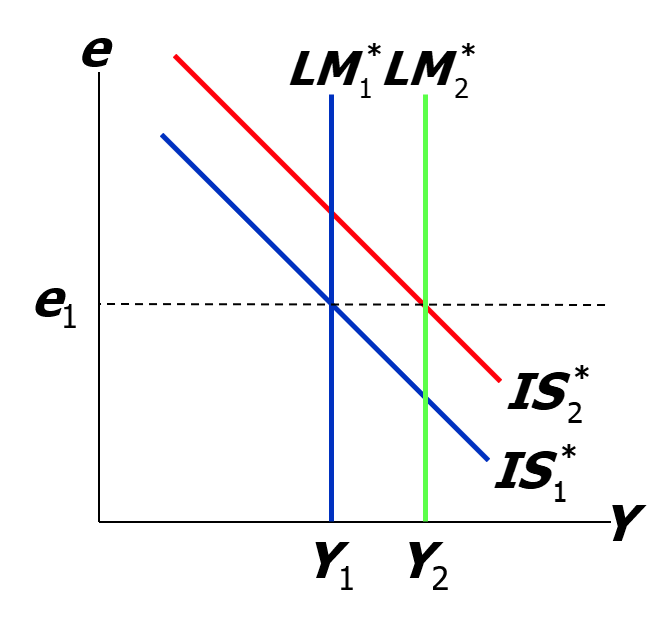 Υπό καθεστώς κυμαινόμενων συναλλαγματικών ισοτιμιών, η δημοσιονομική πολιτική δεν επενεργεί στη μεταβολή της παραγωγής. 
 
Υπό καθεστώς σταθερών συναλλαγματικών ισοτιμιών, η δημοσιονομική πολιτική επενεργεί σημαντικά στη μεταβολή της παραγωγής. 
 
Αποτελέσματα: 
Δe  0, ΔY > 0
18
Νομισματική πολιτική υπό καθεστώς σταθερών συναλλαγματικών ισοτιμιών, Mέρος 1
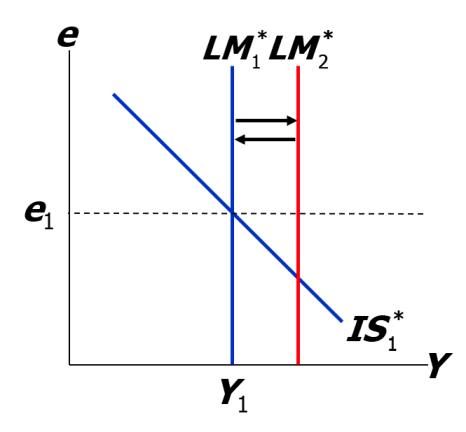 Μια αύξηση του M θα μετατοπίσει την καμπύλη LM* προς τα δεξιά και θα μειώσει το e. 
 
Για να εμποδίσει τη μείωση της συναλλαγματικής ισοτιμίας, e, η κεντρική τράπεζα πρέπει να αγοράσει εγχώριο νόμισμα, πράγμα που μειώνει το M και μετατοπίζει την καμπύλη LM* προς τα αριστερά. 
 
Αποτελέσματα: 
Δe  0, ΔY  0
19
Νομισματική πολιτική υπό καθεστώς σταθερών συναλλαγματικών ισοτιμιών, Mέρος 2
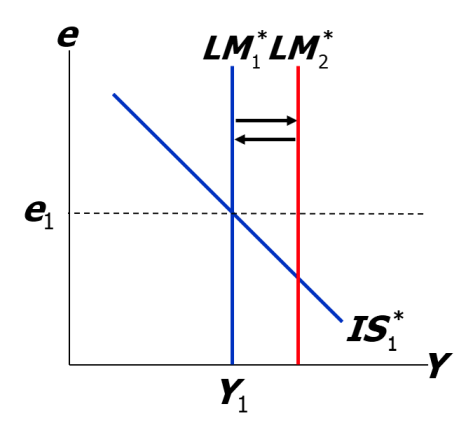 Υπό καθεστώς κυμαινόμενων συναλλαγματικών ισοτιμιών, η νομισματική πολιτική επενεργεί σημαντικά στη μεταβολή της παραγωγής. 
 
Υπό καθεστώς σταθερών συναλλαγματικών ισοτιμιών, η νομισματική πολιτική δεν μπορεί να χρησιμοποιηθεί για τον επηρεασμό της παραγωγής. 
 
Αποτελέσματα: 
Δe  0, ΔY  0
20
Εμπορική πολιτική υπό καθεστώς σταθερών συναλλαγματικών ισοτιμιών, Μέρος 1
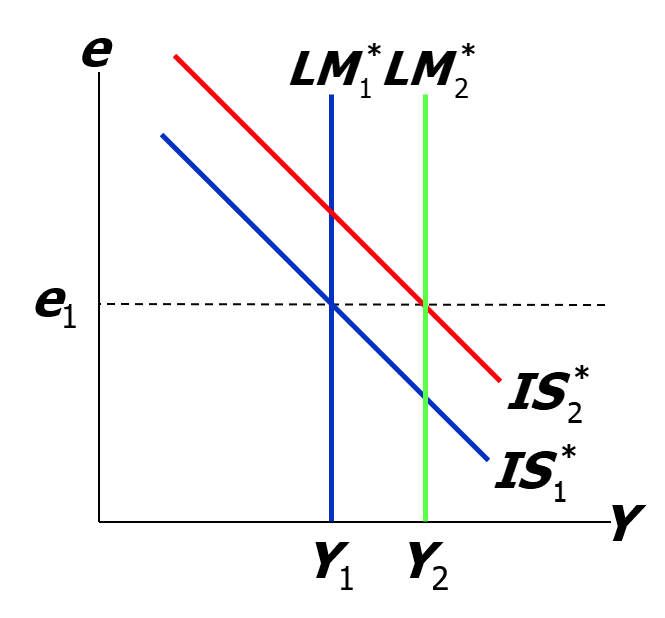 Ο περιορισμός των εισαγωγών ασκεί ανοδική πίεση στη συναλλαγματική ισοτιμία, e. 
 
Για να συγκρατηθεί η συναλλαγματική ισοτιμία, e, η κεντρική τράπεζα πρέπει να πωλεί εγχώριο νόμισμα, αυξάνοντας έτσι την προσφορά χρήματος, M, και μετατοπίζοντας την καμπύλη LM* προς τα δεξιά.  
 
Αποτελέσματα: 
Δe  0, ΔY > 0
21
Εμπορική πολιτική υπό καθεστώς σταθερών συναλλαγματικών ισοτιμιών, Μέρος 2
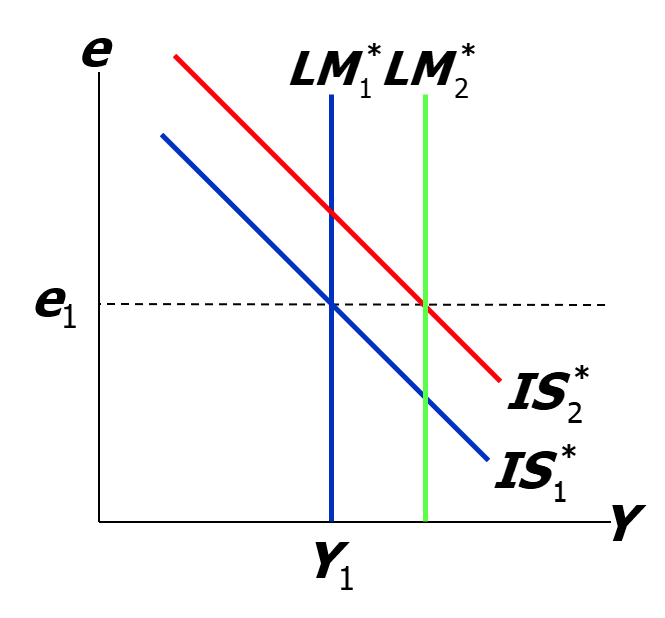 Υπό καθεστώς κυμαινόμενων συναλλαγματικών ισοτιμιών, οι περιορισμοί των εισαγωγών δεν επηρεάζουν το Y ή το NX.
Υπό καθεστώς σταθερών συναλλαγματικών ισοτιμιών, οι περιορισμοί των εισαγωγών αυξάνουν το Y και το NX.
Τα οφέλη αυτά, όμως, επιτυγχάνονται σε βάρος άλλων χωρών: η πολιτική απλώς στρέφει τη ζήτηση από τα ξένα αγαθά στα εγχώρια.
22
Σύνοψη των αποτελεσμάτων της πολιτικής στο υπόδειγμα Mundell-Fleming
Τύπος καθεστώτος συναλλαγματικών ισοτιμιών:
23
Διαφορές επιτοκίων
Δύο λόγοι για τους οποίους το r μπορεί να διαφέρει από το r*
 
Κίνδυνος χώρας:
Είναι ο κίνδυνος να αθετήσουν οι δανειολήπτες μιας χώρας τις δανειακές υποχρεώσεις τους εξαιτίας πολιτικών ή οικονομικών αναταραχών. 
Οι δανειστές απαιτούν υψηλότερο επιτόκιο ως αποζημίωση για τον κίνδυνο αυτό.
 
Αναμενόμενες μεταβολές συναλλαγματικών ισοτιμιών: 
Αν το νόμισμα μιας χώρας αναμένεται να υποτιμηθεί, τότε οι δανειολήπτες της χώρας αυτής θα πρέπει να πληρώνουν υψηλότερο επιτόκιο ώστε να αποζημιώνουν τους δανειστές για την αναμενόμενη υποτίμηση.
24
Διαφορές στο υπόδειγμα Mundell-Fleming
r  r*  θ 
όπου θ (το πεζό θήτα του ελληνικού αλφαβήτου) είναι ένα ασφάλιστρο κινδύνου, που υποθέτουμε ότι είναι εξωγενές. 
 
Αντικαταστήστε το r με το ίσο του στις εξισώσεις IS* και LM*:  
 
       Y  C(Y  T)  I(r*  θ)  G  NX(e)
                         M/P  L(r*  θ, Y)
25
Τα αποτελέσματα μιας αύξησης στο θ, Μέρος 1
Η καμπύλη IS* μετατοπίζεται προς τα αριστερά επειδή 
↑ θ →↑ r →↓ I
Η καμπύλη LM* μετατοπίζεται προς τα δεξιά επειδή 
↑ θ →↑ r →↓ (M/P)d, 
και επομένως το Y πρέπει να αυξηθεί για να αποκατασταθεί η ισορροπία στην αγορά χρήματος. 
 
Αποτελέσματα: 
Δe < 0, ΔY > 0
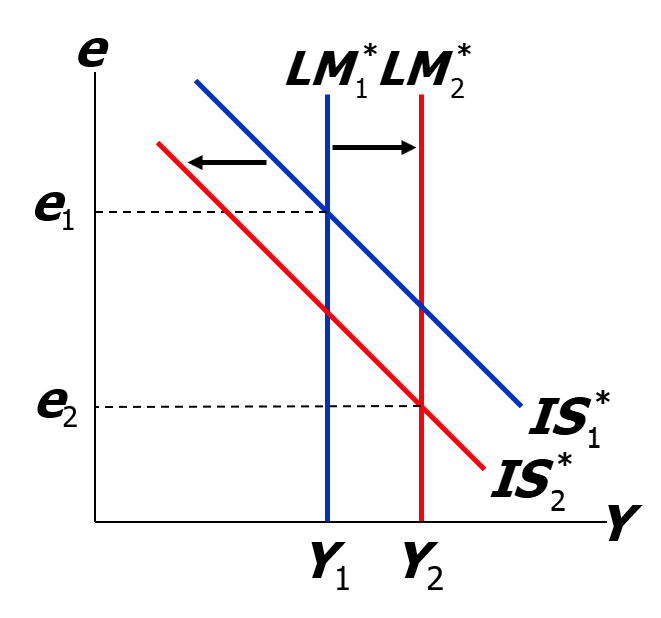 26
Τα αποτελέσματα μιας αύξησης στο θ, Μέρος 2
Ο κίνδυνος υποτίμησης του νομίσματος μιας χώρας:  Η αύξηση του κινδύνου χώρας ή μιας αναμενόμενης υποτίμησης καθιστά λιγότερο ελκυστική τη διακράτηση χρήματος της συγκεκριμένης χώρας.
Σημείωση: Η αναμενόμενη υποτίμηση είναι μια αυτοεκπληρούμενη προφητεία. 
Η αύξηση του Y προκύπτει επειδή 
αυξάνονται οι καθαρές εξαγωγές (λόγω της υποτίμησης)
είναι μεγαλύτερη από τη μείωση της επένδυσης, I (λόγω ανόδου του r)
27
Γιατί το εισόδημα μπορεί να μην αυξηθεί
Η κεντρική τράπεζα μπορεί να προσπαθήσει να αποτρέψει την υποτίμηση μειώνοντας την προσφορά χρήματος. 
Η υποτίμηση θα αυξήσει τις τιμές των εισαγόμενων προϊόντων αρκετά ώστε να ανεβάσει το επίπεδο των τιμών (πράγμα που θα μειώσει την πραγματική προσφορά χρήματος).
Οι καταναλωτές μπορούν να αντιδράσουν στον αυξημένο κίνδυνο διακρατώντας περισσότερο χρήμα. 
 
Κάθε μία από τις παραπάνω μεταβολές θα μετατοπίσει την καμπύλη LM* προς τα αριστερά.
28
ΜΕΛΕΤΗ ΠΕΡΙΠΤΩΣΗΣ: Η κρίση του μεξικανικού πέσο, Μέρος 1
Σεντς ΗΠΑ ανά μεξικάνικο πέσο
29
ΜΕΛΕΤΗ ΠΕΡΙΠΤΩΣΗΣ: Η κρίση του μεξικανικού πέσο, Μέρος 2
Σεντς ΗΠΑ ανά μεξικάνικο πέσο
30
Η κρίση του πέσο δεν έβλαψε μόνο το Μεξικό
Τα αγαθά των ΗΠΑ γίνονται ακριβότερα για τους Μεξικανούς, και έτσι: 
οι επιχειρήσεις των ΗΠΑ χάνουν έσοδα
εκατοντάδες επιχειρήσεις χρεοκοπούν κατά μήκος των συνόρων ΗΠΑ-Μεξικού
Τα περιουσιακά στοιχεία στο Μεξικό χάνουν μέρος της αξίας τους (εκφρασμένη σε δολάρια)
Μειώνεται ο πλούτος εκατομμυρίων πολιτών των ΗΠΑ
31
Η κατανόηση της κρίσης, Μέρος 1
Στις αρχές της δεκαετίας του 1990, το Μεξικό ήταν ένας ελκυστικός τόπος για ξένες επενδύσεις. 
Στη διάρκεια του 1994, οι πολιτικές εξελίξεις προκάλεσαν μια αύξηση του ασφαλίστρου κινδύνου στο Μεξικό (θ)
εξέγερση αγροτών στην πολιτεία Τσιάπας 
δολοφονία βασικού προεδρικού υποψηφίου 
Ένας άλλος παράγοντας: Η Ομοσπονδιακή Τράπεζα αύξησε τα επιτόκια των ΗΠΑ αρκετές φορές στη διάρκεια του 1994 για να αποτρέψει τον πληθωρισμό στις ΗΠΑ. (Δr* > 0)
32
Η κατανόηση της κρίσης, Μέρος 2
Τα γεγονότα αυτά άσκησαν ισχυρές πιέσεις στο πέσο.
Η κεντρική τράπεζα του Μεξικού είχε επανειλημμένα υποσχεθεί στους ξένους επενδυτές ότι δεν θα επέτρεπε μείωση της αξίας του πέσο, και αγόραζε πέσο και πωλούσε δολάρια για να στηρίξει τη συναλλαγματική ισοτιμία του πέσο. 
Μια τέτοια κίνηση προϋπέθετε ότι η κεντρική τράπεζα του Μεξικού είχε επαρκή συναλλαγματικά διαθέσιμα. Είχε, όμως, η κεντρική τράπεζα του Μεξικού επαρκή διαθέσιμα σε δολάρια;
33
Διαθέσιμα σε δολάρια της κεντρικής τράπεζας του Μεξικού
Δεκέμβριος 1993 …………….….. 28 δισεκατομμύρια δολάρια 
17 Αυγούστου 1994 ………….….. 17 δισεκατομμύρια δολάρια
1 Δεκεμβρίου 1994 ……….……...   9 δισεκατομμύρια δολάρια
15 Δεκεμβρίου 1994 ……………..   7 δισεκατομμύρια δολάρια
 

Στη διάρκεια του 1994, η κεντρική τράπεζα του Μεξικού απέκρυψε το γεγονός ότι τα συναλλαγματικά της διαθέσιμα είχαν εξαντληθεί.
34
Η καταστροφή
20 Δεκεμβρίου: Το Μεξικό υποτιμά το πέσο κατά 13%(όρισε το e στα 25 σεντς αντί των 29 σεντς)
Οι επενδυτές αιφνιδιάστηκαν δυσάρεστα. Δεν τους είχε περάσει από το μυαλό ότι Μεξικό θα ξέμενε γρήγορα από συναλλαγματικά διαθέσιμα. 
↑ θ, οι επενδυτές ξεπούλησαν ό,τι περιουσιακά στοιχεία είχαν στο Μεξικό και απέσυραν τα κεφάλαιά τους. 
22 Δεκεμβρίου: Τα διαθέσιμα της κεντρικής τράπεζας σχεδόν εξαντλήθηκαν. Η χώρα εγκατέλειψε τη σταθερή συναλλαγματική ισοτιμία της και άφησε το e να διακυμαίνεται ελεύθερα. 
Μέσα σε μία  εβδομάδα, το e μειώθηκε κατά 30%.
35
Η δέσμη των μέτρων διάσωσης
1995: Οι Ηνωμένες Πολιτείες και το ΔΝΤ δημιούργησαν μια πιστωτική γραμμή 50 δισεκατομμυρίων δολαρίων για να προσφέρουν εγγυημένα δάνεια στην κυβέρνηση του Μεξικού. 
Το μέτρο αυτό συνέβαλε στην αποκατάσταση της εμπιστοσύνης στο Μεξικό και μείωσε το ασφάλιστρο κινδύνου. 
Αφού βίωσε μια σκληρή ύφεση το 1995, το Μεξικό ξεκίνησε μια πορεία ισχυρής ανάκαμψης από την κρίση.
36
ΜΕΛΕΤΗ ΠΕΡΙΠΤΩΣΗΣ: Η κρίση στη Νοτιοανατολική Ασία, 1997-1998
Τα προβλήματα των τραπεζικών συστημάτων υπονόμευσαν τη διεθνή εμπιστοσύνη στις οικονομίες της Νοτιοανατολικής Ασίας. 
Αυξήθηκαν τα ασφάλιστρα κινδύνου και τα επιτόκια.
Οι τιμές μετοχών έπεσαν, καθώς οι διεθνείς επενδυτές πωλούσαν περιουσιακά τους στοιχεία και απέσυραν τα κεφάλαιά τους. 
Η πτώση των τιμών των μετοχών μείωσε την αξία των εγγυήσεων που είχαν δοθεί για τα τραπεζικά δάνεια, με αποτέλεσμα να αυξηθούν τα ποσοστά αθέτησης των δανειακών υποχρεώσεων και να επιδεινωθεί η κρίση. 
Οι εκροές κεφαλαίων άσκησαν πιέσεις στις συναλλαγματικές ισοτιμίες.
37
Στοιχεία για την κρίση στη Νοτιοανατολική Ασία
38
Κυμαινόμενες έναντι σταθερών συναλλαγματικών ισοτιμιών
Επιχειρήματα υπέρ των κυμαινόμενων συναλλαγματικών ισοτιμιών: 
επιτρέπουν τη χρησιμοποίηση της νομισματικής πολιτικής για την επίτευξη άλλων σκοπών (σταθερή οικονομική μεγέθυνση, χαμηλός πληθωρισμός)
Επιχειρήματα υπέρ των σταθερών συναλλαγματικών ισοτιμιών: 
αποφεύγεται η αβεβαιότητα και η μεταβλητότητα, ενώ οι διεθνείς συναλλαγές καθίστανται ευκολότερες
καθίσταται δυνατή η άσκηση νομισματικής πολιτικής για την αποτροπή της υπερβολικής αύξησης της προσφοράς χρήματος και του υπερπληθωρισμού
39
Η ανέφικτη τριάδα
40
ΜΕΛΕΤΗ ΠΕΡΙΠΤΩΣΗΣ: Η διαμάχη για το κινεζικό νόμισμα
1995-2005: Η Κίνα κράτησε σταθερή τη συναλλαγματική ισοτιμία της στα 2,8 γουάν ανά δολάριο και περιόρισε τις ροές κεφαλαίου.
Πολλοί παρατηρητές πίστευαν ότι το γουάν ήταν σημαντικά υποτιμημένο. Οι παραγωγοί των Ηνωμένων Πολιτειών διαμαρτύρονταν ότι το φτηνό γουάν έδινε στους Κινέζους παραγωγούς ένα αθέμιτο πλεονέκτημα. 
Ο Πρόεδρος Μπους κάλεσε την Κίνα να επιτρέψει τη διακύμανση του νομίσματός της· άλλοι ζητούσαν να επιβληθούν δασμοί στα κινεζικά προϊόντα. 
Ιούλιος 2005: Η Κίνα άρχισε να επιτρέπει τις βαθμιαίες μεταβολές της ισοτιμίας γουάν/δολαρίου. Έως τον Ιούνιο του 2013, το γουάν είχε ανατιμηθεί κατά 35%.
41
Mundell-Fleming και η καμπύλη AD
Έως τώρα, στο υπόδειγμα Mundell-Fleming, το P ήταν σταθερό.  
Στη συνέχεια, για να συναγάγουμε την καμπύλη AD, εξετάσαμε την επίδραση μιας μεταβολής του P στο υπόδειγμα Mundell-Fleming. 
Τώρα γράφουμε τις εξισώσεις Mundell-Fleming ως:  
(IS*)     Y  C(Y  T)  I(r*)  G  NX(e)
(LM*)     M/P  L(r*, Y)
 
(Νωρίτερα στο παρόν κεφάλαιο, το P ήταν σταθερό και, επομένως, μπορούσαμε να εκφράσουμε τις καθαρές εξαγωγέςως συνάρτηση του e αντί του ε).
42
Πώς συνάγεται η καμπύλη AD
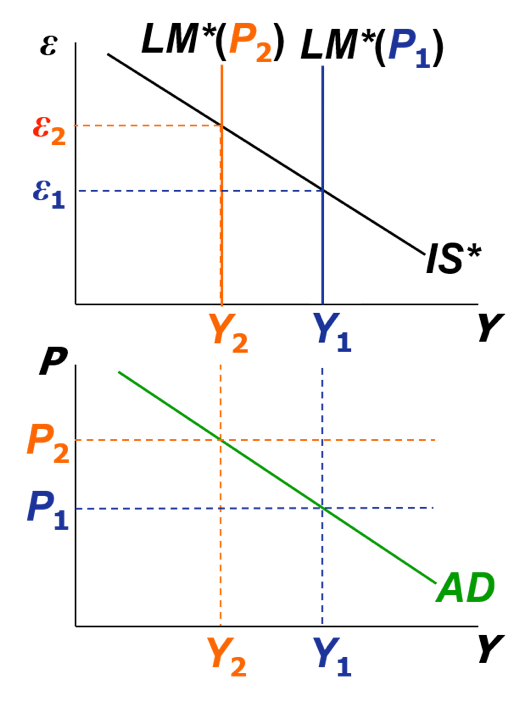 Γιατί η καμπύλη AD έχει αρνητική κλίση: 
↑ P 	→↓ (M/P)
	→ LM μετατοπίζεται προς τα αριστερά
	→↑ ε 
	→↓ NX 
	→↓ Y
43
Από τη βραχυχρόνια στη μακροχρόνια περίοδο
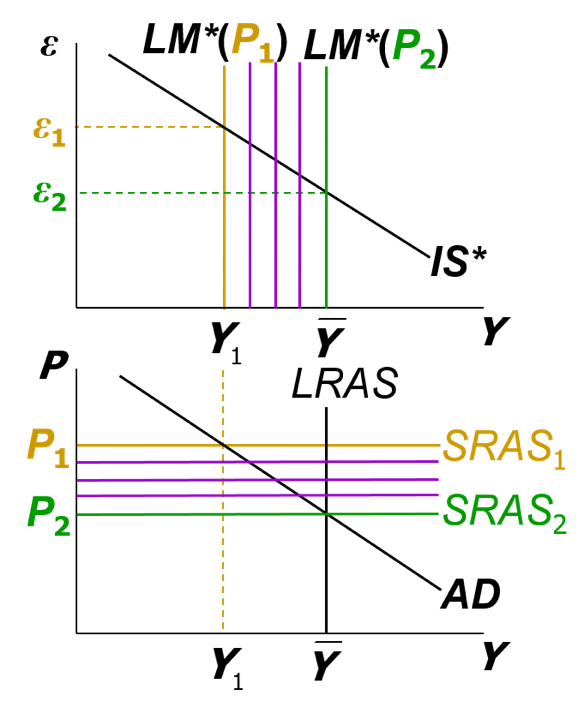 44
Μεγάλη ανοικτή οικονομία: Μεταξύ μικρής και κλειστής
Πολλές χώρες –συμπεριλαμβανομένων των Ηνωμένων Πολιτειών– ούτε κλειστές οικονομίες, ούτε μικρές ανοικτές οικονομίες είναι. 
Μια μεγάλη ανοικτή οικονομία βρίσκεται μεταξύ των δύο ακραίων περιπτώσεων της κλειστής και της μικρής ανοικτής οικονομίας. 
Ας εξετάσουμε μια νομισματική επέκταση: 
Καθώς σε μια κλειστή οικονομία, ↑ M → ↓ r → ↑ I  (παρότι όχι τόσο πολύ)
Καθώς σε μια μικρή ανοικτή οικονομία, ↑ M → ↓ ε → ↑ NX  (παρότι όχι τόσο πολύ)
45
ΠΕΡΙΛΗΨΗ ΚΕΦΑΛΑΙΟΥ, ΜΕΡΟΣ 1
Υπόδειγμα Mundell-Fleming: 
 το υπόδειγμα IS-LM για μια μικρή ανοικτή οικονομία 
θεωρεί ως δεδομένο το P
μπορεί να δείξει πώς οι πολιτικές και οι διαταραχές επηρεάζουν το εισόδημα και τη συναλλαγματική ισοτιμία.
Δημοσιονομική πολιτική: 
επηρεάζει το εισόδημα υπό καθεστώς σταθερών συναλλαγματικών ισοτιμιών, αλλά όχι υπό καθεστώς κυμαινόμενων συναλλαγματικών ισοτιμιών
46
ΠΕΡΙΛΗΨΗ ΚΕΦΑΛΑΙΟΥ, ΜΕΡΟΣ 2
Νομισματική πολιτική: 
επηρεάζει το εισόδημα υπό καθεστώς κυμαινόμενων συναλλαγματικών ισοτιμιών.
υπό καθεστώς σταθερών συναλλαγματικών ισοτιμιών, δεν υφίσταται νομισματική πολιτική που να επηρεάσει την παραγωγή. 
Διαφορές επιτοκίων: 
υφίστανται, εάν οι επενδυτές ζητούν κάποιο ασφάλιστρο για να κρατούν στην κυριότητά τους περιουσιακά στοιχεία της χώρας. 
Μια αύξηση στο ασφάλιστρο κινδύνου αυξάνει τα εγχώρια επιτόκια και προκαλεί την υποτίμηση της συναλλαγματικής ισοτιμίας της χώρας.
47
ΠΕΡΙΛΗΨΗ ΚΕΦΑΛΑΙΟΥ, ΜΕΡΟΣ 3
Σταθερές έναντι κυμαινόμενων συναλλαγματικών ισοτιμιών: 
υπό καθεστώς κυμαινόμενων συναλλαγματικών ισοτιμιών, η νομισματική πολιτική επιδιώκει σκοπούς άλλους από τη διατήρηση της σταθερότητας της συναλλαγματικής ισοτιμίας.
Οι σταθερές συναλλαγματικές ισοτιμίες περιορίζουν την αβεβαιότητα στις διεθνείς συναλλαγές.